Riiklik statistikaprogramm:Eesti Panga statistikatööde loetelu2021-2025
Jaanus Kroon
Statistikanõukogu
7.12.2020
1
Taust
Eesti Panga seadus
§ 2 (2). Eesti Panga ülesanded on:6) Eesti maksebilansi koostamine7) oma ülesannete täitmiseks vajaliku statistika kogumine ja avaldamine
§ 34. Maksebilansi koostamine ja statistika kogumine
Arvestades EKPS-i pädevust, kogub Eesti Pank andmeid oma ülesannete täitmiseks vajaliku raha-, finants- ja maksebilansistatistika saamiseks ning avaldamiseks riikliku statistika seaduses sätestatud alustel ja korras.
Statistikaseadus
§8 (1) Riikliku statistika tegijad on Statistikaamet ja Eesti Panga seaduse § 34 lõikes 1 sätestatud ulatuses Eesti Pank.
Koostöökokkulepe Eesti Panga ja Statistikaameti vahel (jaanuar 2017)
 tõhususe suurendamine ja dubleerimise vältimine
Statistikatööde planeerimisperiood: september – oktoober
Eelarve ja tööplaani kinnitamine: detsembri lõpp
Statistikatööde loetelu kinnitamine: detsember/jaanuar
2
Eesti Panga statistikavaldkonda puudutavad strateegilised ülesanded (1)(Eesti Panga strateegia 2020)
Eesti Panga statistika tegemise integreeritud infosüsteemi arendamine ja infotehnoloogilise võimekuse kasvatamine.
Hanke korraldamine SO andmetöötluse infosüsteemile, süsteemi eelanalüüs
Statistika alamprotsesside ja -domeenide parem sidumine
EP kujundamine laiapõhjalise ja usaldusväärse informatsiooni pakkujaks Eesti finantssektori kohta
Ühinemine IMF-i rahvusvahelise statistikastandardiga SDDS+
7 uut andmekategooriat/andmevaadet
Finantssektori laiema statistilise vaate arendamine: intressimäärade statistika, pankadevälise krediidituru statistika; HLÜ-de statistika laiendamine, ühisrahastusplatvormide statistika
Statistika uue avaldamispoliitika kohaste statistikateadete rakendamine 
krediidiasutuste aastastatistika ja intressimäärade statistika
3
Eesti Panga statistikavaldkonda puudutavad strateegilised ülesanded (2)(Eesti Panga strateegia 2020)
Pankade ühtse aruandlusraamistiku (IReF) rakendamine Eestis
Osalemine koostöös Eesti krediidiasutustega süsteemi väljatöötamises ja rakendamisel.
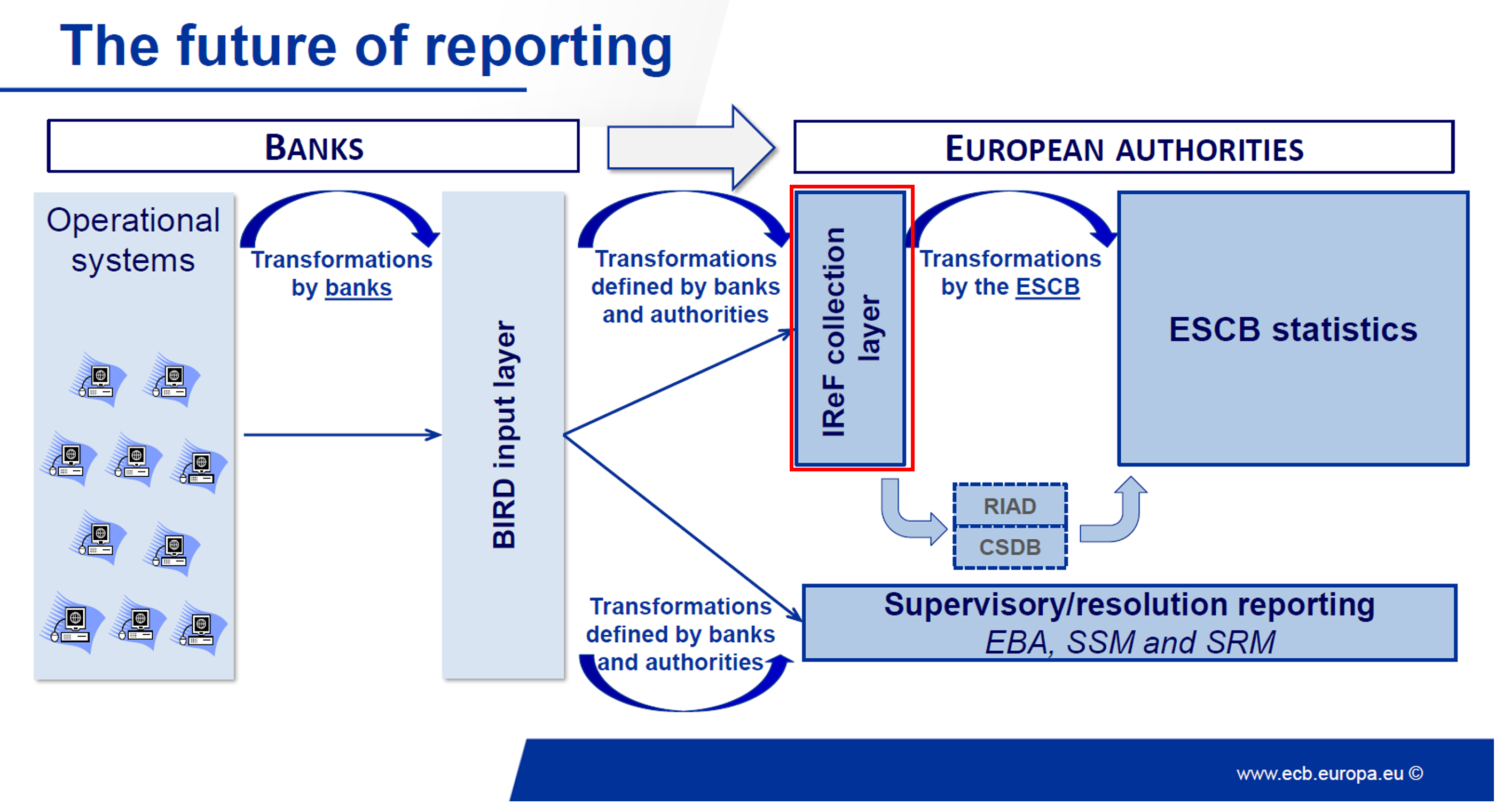 4
Eesti Panga statistikavaldkonda puudutavad strateegilised ülesanded (3)(Eesti Panga strateegia 2020)
Rahapesu ja terrorismi tõkestamise eest vastutavate asutuste toetamine tööks vajalike andmetega varustamisel 	
Koostöö Rahapesu andmebüroo, Finantsinspektsiooni, pangaliidu ja krediidiasutustega maksestatistika arendamisel
Rahapesumustrite tuvastamine masinõppel
Võimaluste otsimine kiirstatistika tegemiseks finantssektori ja kogumajandusest parema ülevaate saamiseks senisest lühema viitajaga
Töötajate arendamine
Statistikute kompetentsimudel ja enesehindamine 2019
Arendusprogramm 2020-…
5
Muudatused statistikatööde loetelus
2019 – 2023 (kokku 26 ülesannet)
1 statistikatöö üleandmine statistikaametile (MoU)
„Välismaiste tütarettevõtete majandusnäitajate aastastatistika (FATS)“
1 statistikatöö ületoomine statistikaametist (MoU)
“Aastaste finantskontode koostamine”
2020 – 2024 (kokku 26 ülesannet)
1 statistikatöö alamosa üleandmine statistikaametile (MoU)
„Äriteenuste väliskaubandusstatistika” start 2021
1 statistikatöö lisaülesanne “Makse ja arveldussüsteemide statistika” (EP sisene nõudlus) 
“Sularahastatistika” 
2021 – 2025 (kokku 27 ülesannet)
1 uus statistikatöö
“Eesti investeerimis- ja pensionifondide statistika” (piloot 2020 juunist)
6
KOKKUVÕTE
KOKKUVÕTTEKS
Ettepanek Statistikanõukogule:

Statistikanõukogu võtab teadmiseks 
Eesti Panga statistikategevuse prioriteedid
Riikliku statistikaprogrammi Eesti Panga statistikatööde loetelu aastateks 2021-2025
8
TÄNAN TÄHELEPANU EEST!
9